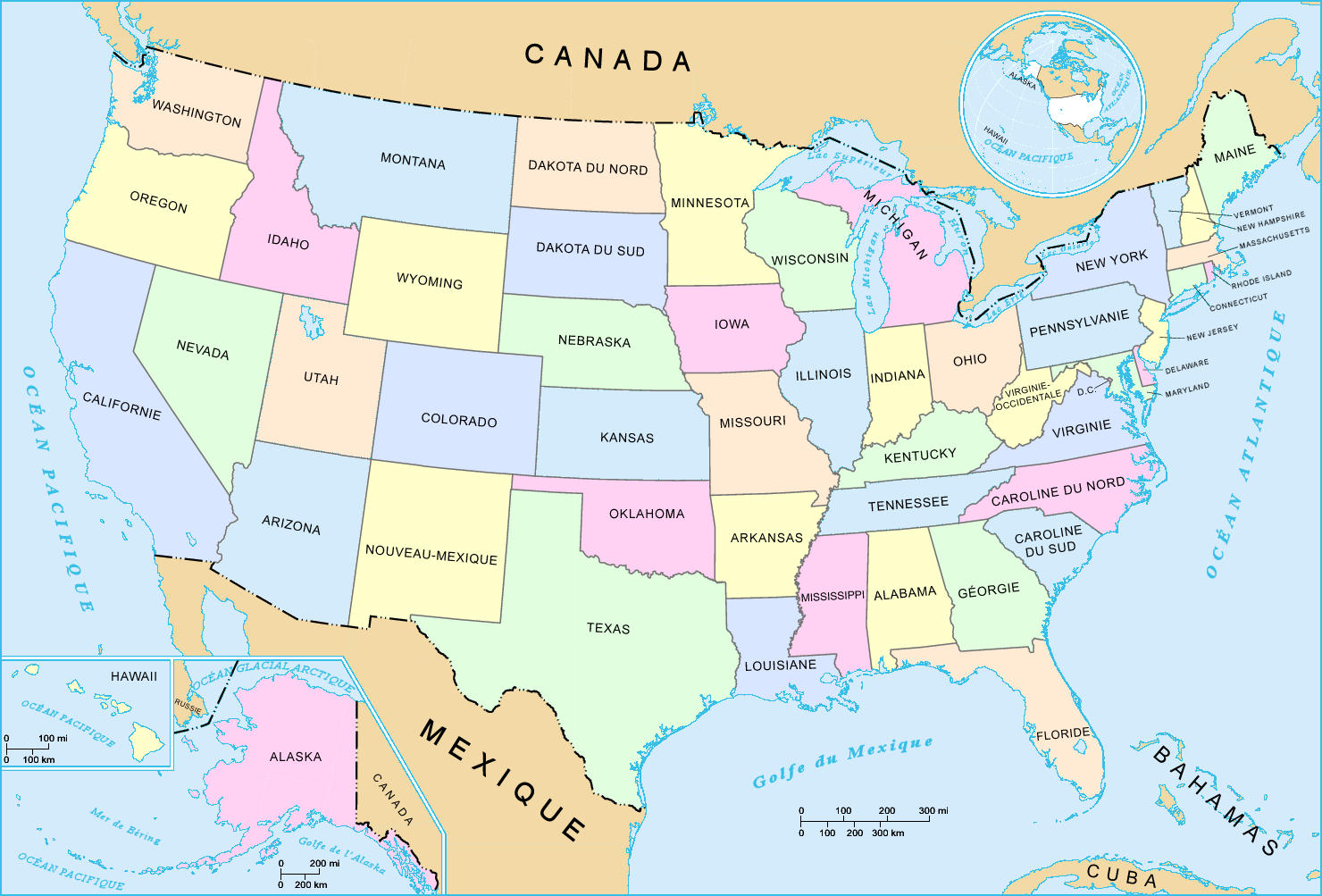 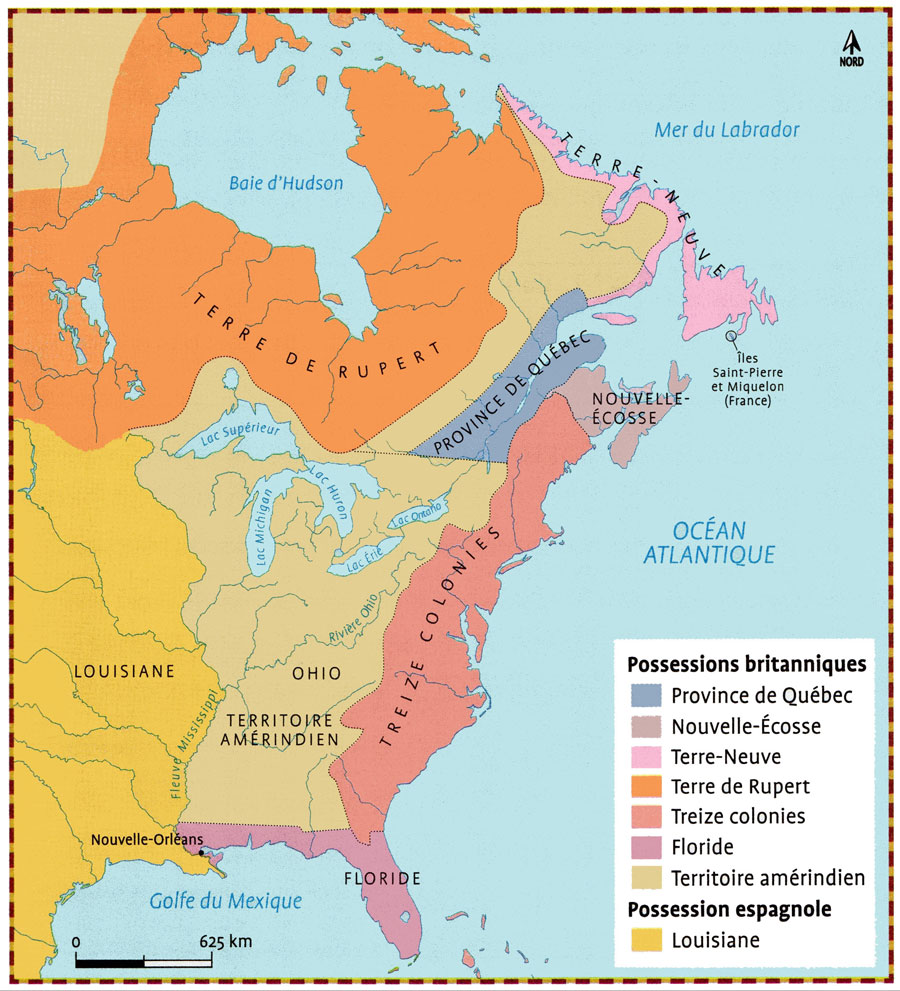 Traité de ParisProclamation royale (1763)